Centre for Instructional Design & Technology (CIDT)
Readability of Modules and its Relationship with Student Performance in Open Distance Learning (ODL)
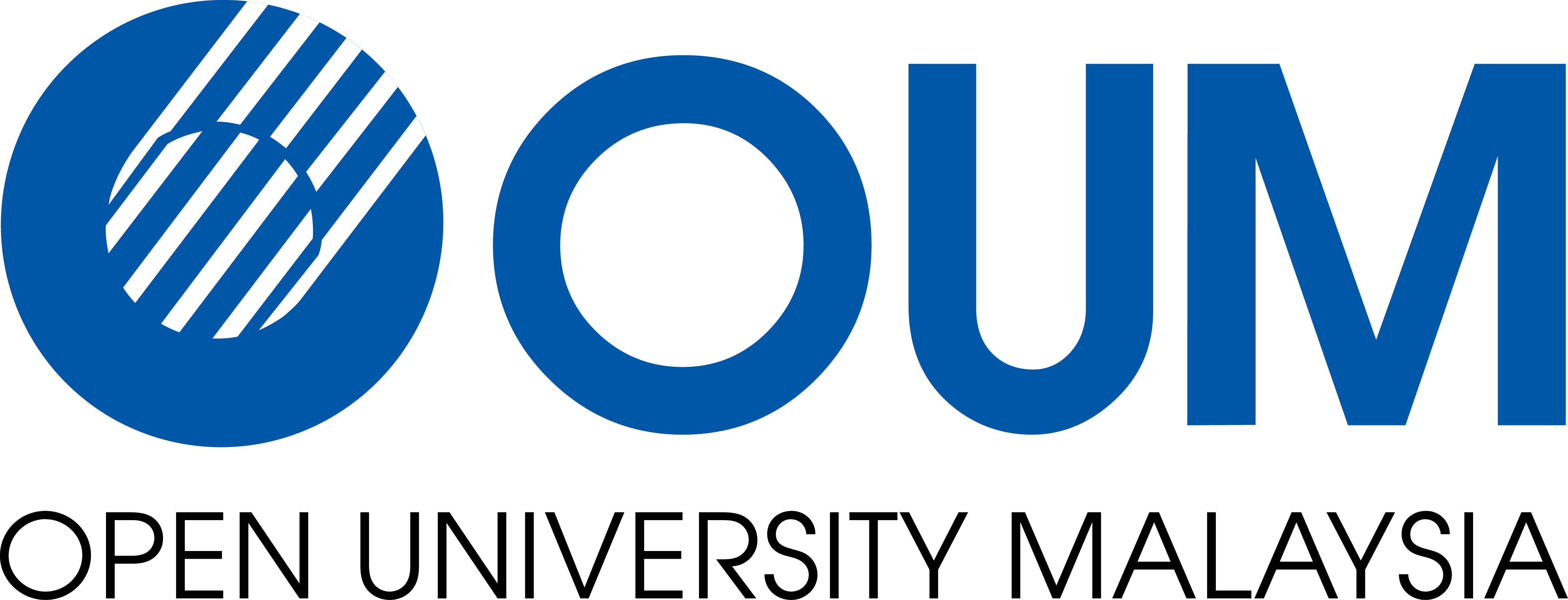 [Speaker Notes: A very good day to you all // and thank you for your indulgence in what I have to say in this session <click>

My name is Cheong Heng Weng and I’m with the Centre for Instructional Design & Technology // This is a department within Open University Malaysia that is mainly responsible for developing custom learning modules for OUM students. 

<hold up examples of printed modules> These module books are the main source of reference for OUM students. 

They are also the basis to derive all other learning materials from // learning materials such as video lectures, audio podcasts, mobile apps and web-based contents, all get their information from these books.
 
What I’m going to talk about here concerns Quality Assurance // Specifically, it concerns our department’s recent research into the <click> READability of our module books.
 
<click> But before that, I should introduce my collaborators in this project // <click> my colleagues, Farah and Lim // we are ably advised by my Dept director Dr Woo, and the Dean of the Faculty of Education and Languages, Dr Chung // 

This research paper would not be possible without their contribution.]
Quality Assurance of OUM Modules
Focusing on content, language and instructional design. 







One important attribute of quality yet to be looked into is readability of the modules.
Red Spine modules
OUM module development process is ISO-certified
[Speaker Notes: Now, I should explain why readability / MATTERS to us at C I D T.

In the past, when we developed these modules // we would assess the quality of the content based on the contents themselves, the language use and instructional design. 

Readability, on the other hand, was not an explicitly stated aspect of the QA process // Thus, the intention of the research was to find out if readability // should be one more aspect of Quality to be concerned with.
<click>]
What is Readability?
It is NOT legibility, or how well you see the letters and read the words.
[Speaker Notes: Before we move further, I should also explain the context in which we would talk about readability.

It is not LEGIBILITY, or how well you see the letters and read the words.

As in this example <click>]
Admit it. This! Took you. Much longer. To read. Than it should have.
[Speaker Notes: So the punctuations here are awkward and possibly unnecessary. Nevertheless // this is still readable. <click>.]
What is Readability?
Readability is a measure of how easily a reader understands a text. It depends on:
Passage lengths;
Choice of words; and
Level of experience of the reader.
[Speaker Notes: When we talk about readability // we’re actually referring to a measure of how well a reader can understand a set of texts.

Factors that determine readability include <click> <click> and <click>

Passage lengths // choice of words // and, the level of experience of the reader.

So, I might say that texts which are easily read by a high school student and adults // might not be so readable to an elementary school child because of these factors. 

On the next slide, I’ll mention the reason, or background, on why we decided to focus on readability. <click>]
Background to the Study—OUM Trend: New Intake v Active Learners
[Speaker Notes: This graph here is one of the triggers of the research into readability.

The lower series are two lines // blue and purple

In blue // representing the number of students that signed up with OUM // is around the seven thousand mark upwards // and growing steadily annually.

The other series in purple // is fairly consistent with the blue line except for 2014 // these represent students graduating each year

Now, the top set show the total number of students that are actively taking courses // and it is a downward trend 

This is worrying for OUM because // we want learners who signed up to complete their studies and graduate. <click>]
The Challenges to Overcome
Growing attrition of OUM learners
Is “readability” one of the contributing factors?
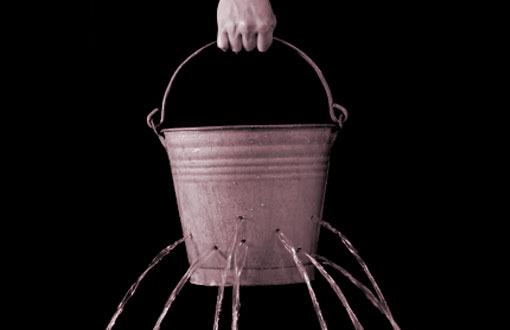 [Speaker Notes: So the growing attrition of learners is a trend that OUM must monitor.

But CIDT / as a department within the university // should also find out if the quality of our modules play a part in this trend.

Why investigate readability? It is simply something which we thought would be interesting to find out since / as I mentioned earlier // it is an aspect that we haven’t considered before.

On that note <click>]
Research Questions:What do we want to find out?
RQ1: What is the readability level of OUM modules?


RQ2: Is there a significant relationship between readability level of OUM modules and students’ performance?
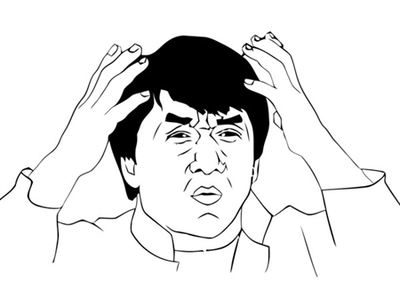 [Speaker Notes: We come to the two questions that we’d use to achieve the objectives of this research. <click>

The first of two is // what is the readability level of OUM modules?

The objective here is to determine if our modules are written at readability levels that are appropriate for university students. <click>

Next question would try to find out // If there a significant link between readability levels and students’ performance.

By answering the second question // we’d be able to infer whether students’ attrition was affected by the difficulty in reading our modules.

Because / a previous research by the UK open university on their foundation courses have found that a mismatch between reading skills and the readability level of course materials is linked to students’ academic progress and drop out rate. <click>]
Sampling
18 Modules chosen based on:

Exam scores: High scores=11; Low scores=7
Language: English
Content:  Text heavy
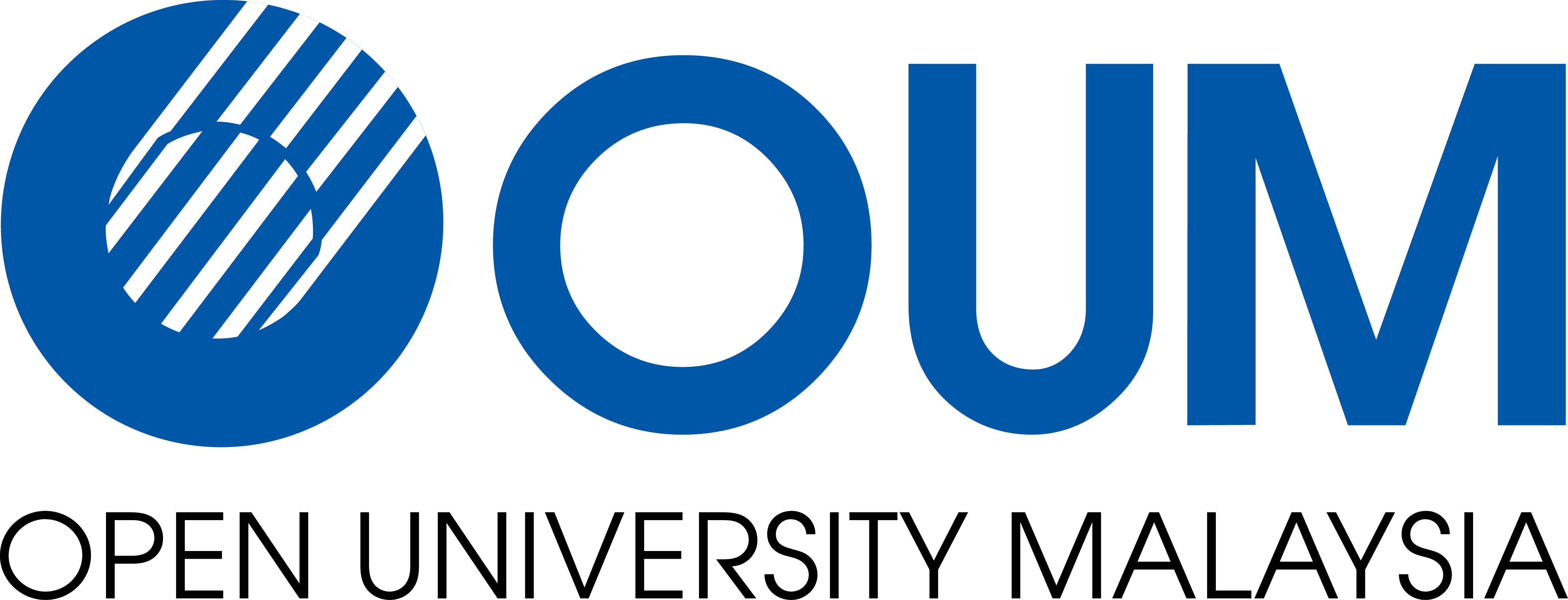 [Speaker Notes: Ideally, this research should use a systematic sampling of OUM modules // but due to a number of constraints // which included time and limitation of our instrument // we have decided on a semi-random sampling of OUM modules based on these criteria //

The first criteria takes modules where the recorded averages of students scoring in exams of either very high marks or low marks // this will allow us to assess if there a link between students’ performance and readability

Also note that the low scores group of seven also include modules where our faculties have mentioned // that they have high attrition.

Meanwhile, Language and text heaviness of the modules have to be taken into consideration due to the instrument that we’d use // as you’d see in the next slide <click>]
Instrumentation:How to test for Readability?
[Speaker Notes: This is the measuring scale that we had used to assess the readability of our texts

Some of you may be familiar with these because the scores would normally appear when one uses the grammar and spelling checking in Microsoft Word.

On the left column // I’ve added the level of education to give the context to the scores

Looking at this table // we can surmise that OUM modules should ideally be pitched at around the 30 to 49 level]
Data for Analysis
Pick from the first, middle and end sections of modules. 
100 words per section for analysis. 
Average score is taken to indicate readability.
[Speaker Notes: This is to explain how we carry out the analysis of texts in our modules //

So for example, we’d take about a hundred words from the first chapter // then another hundred from the middle // and hundred more from the last chapter.

This is a legacy methodology before there were computerised analysis // but nevertheless, it is still more efficient and relatively accurate as it avoid contamination of the data compared with if we just take the entire document // which also contain non-text heavy passages such as graphs, tables, the appendices and so on. <click>]
Findings (RQ1)
What is the readability level of OUM modules?
[Speaker Notes: So this is the result of the analysis.

On the left table are the modules we assessed // they are ordered from the easiest to read at the top / to the most difficult at the bottom

The right table is a duplicate of the earlier slide that showed the Flesch scores.

All you can see / the vast majority of the OUM modules assessed are correctly pitched at a level which matches the reading ability of our intended students // which are those in tertiary education.

This answered our first research question.

There are just a couple of modules at the bottom which are written in English that is slightly more difficult // and one at the top which is can be readable even for those in secondary education. 

On the leftmost two columns are the average exam marks of students who took the respective courses and they are ranked according to highest marks to lowest <click>]
Findings (RQ2)
Spearman rank order correlation was used

rs = 0.0898, df=16, p=0.72

Readability levels of modules do not seem to have a significant relationship with the students’ performance
Is there a significant relationship between readability level of OUM modules and students’ performance?
[Speaker Notes: Now we move on to answering the second research question //

The second bulleted point in the box in blue is the calculation that was returned analysis software / in this case we use Spearman rank order correlation

The correlation here is a miniscule nine percent // so we’ve interpreted as having no significant relationship <click>]
Findings based on Visual Inspection
[Speaker Notes: We can reaffirm the findings from the computer analysis with a visual inspection of the data // as summarised here.

Note the anomalies highlighted in light green and light blue //

So we have English for science and technical purposes as being relatively easy to read for a university student // nevertheless, those who took this exam manage to achieve around the median level // 

The same goes for the two most difficult to read modules // namely introduction to multimedia technology // and the module on industrial hygiene

In fact, the worst and best marks in exams come from students reading modules that are appropriately pitched.

That is why we said there is very little correlation between readability of OUM modules and students’ performance 

We can surmise that other factors are involved which led to these anomalies, that requires that we look into other measures // such as the subject matter itself

For example // perhaps specialised language in science and technical may be harder to comprehend than the language in a course related to early childhood education

Even if the flesch score indicate that the module is slightly easier to read

The same can be theorised for the modules in light blue // that although they are written for a higher level of readers // it is perhaps easier to read than subjects such as educational psychology and management accounting<click>]
Generally, OUM modules are pitched at the instructional and independent levels appropriate for the intended learners.

Readability is an aspect of quality that is already incorporated into the quality assurance process at CIDT.

Based on this study, readability does not seem to be a cause for concern for poor students’ performance.
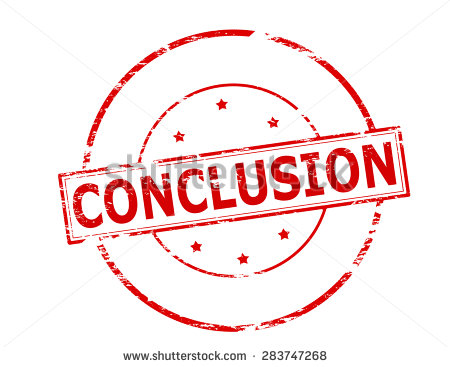 [Speaker Notes: So, to conclude // based on the findings of our research, we find that //

OUM modules are generally pitched at the instructional and independent levels of readability // which is appropriate for students taking distance education.

We also found out // to our delight // that readability is an aspect of quality that is already incorporated into the QA processes at CIDT // perhaps on a subconscious level.

Thus, this study indicate that readability does not seem to be a cause for concern with regards to OUM students’ performances.]
Where do we go from here?
Further research needed to achieve a more definitive conclusion.

Larger, more representative sample;
Inclusion of diverse instruments; and
Complemented by actual assessment of learner’s readability level.
[Speaker Notes: The conclusions of this research is by no means definitive as they are limited by the scope of the study // Thus, if we were to repeat this research // I recommend that the following be added into the parameters to be examined:

One // Finding a larger and more representative sample size with regards to student population and number of modules examined

Two // Using two or more readability formulae // such as Flesch in conjunction with SMOG Grade and Gunning’s Fog Index

Three // Find ways to account for or measure readability of specialised subjects and to consider learner’s prior knowledge

Four // Normalisation of exam marks to ensure that the mean for all courses are equal

And

Five // To also survey or assess a sample group of actual learners for their readability level.

The last bit is important for ODL due to the flexible entry system // so the learners’ actual readability may not necessarily match up to the standard measurements of the instruments

Such undertaking would necessitate lengthier preparation time and more work in data gathering, preferably over the duration of two or more consecutive semesters. Doing this could potentially yield more accurate estimates, more variables to compare, and thus, lend more confidence into the analyses of the relationship between readability and student performance in OUM modules.]
Assoc Prof Dr Chung Han Tekchunght88@oum.edu.my Assoc Prof Dr Woo Tai Kwanwoo@oum.edu.my
Cheong Heng Weng cheong_hengweng@oum.edu.myFarah ’Aliah Ibrahimfarah_aliah@oum.edu.my  Lim Szu Mingszuming@oum.edu.my
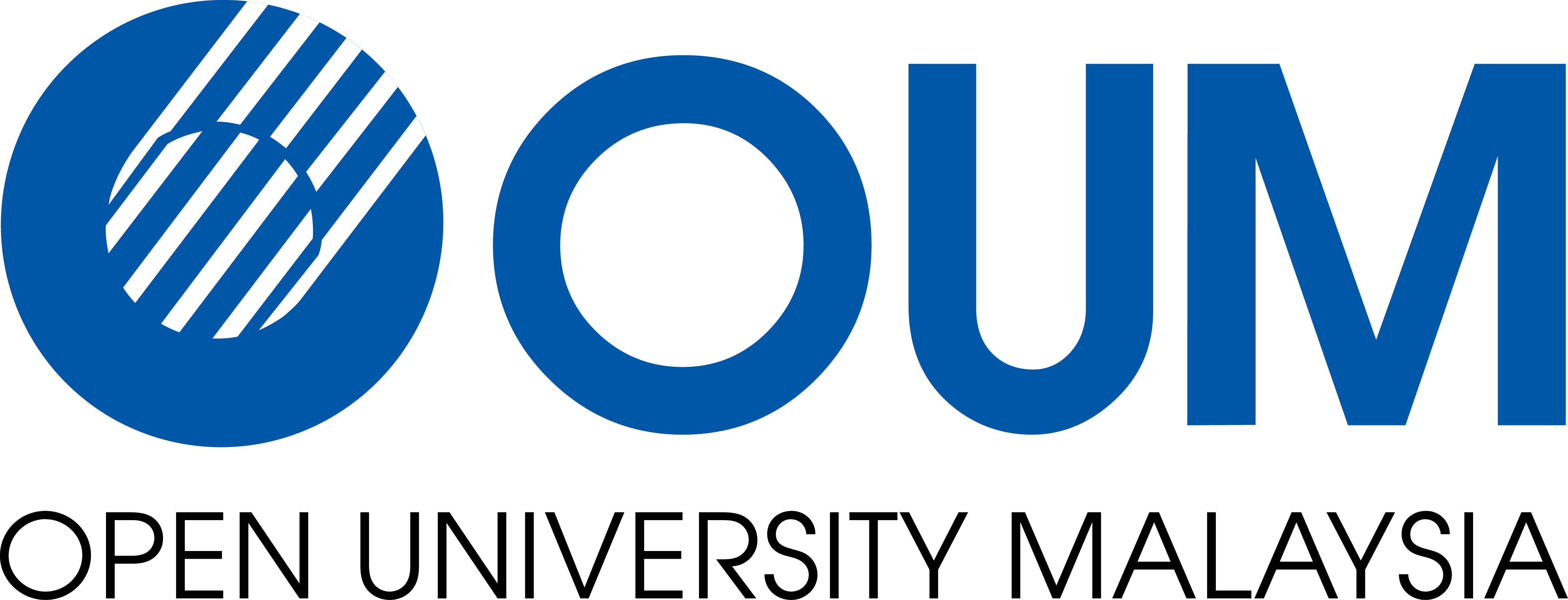 [Speaker Notes: Listed here are the contact details of the people involved in this research, should you feel that you’d like to get in touch.

But if you have any question now / I’d be more than happy to answer you.

Thank you.]